Fonemska analiza - nadaljevanje
Ponovimo:
Glasovi v kontrastivni distribuciji: alofoni različnih fonemov: koča – toča; banka – barka
Glasovi v komplementarni distribuciji: alofoni istega fonema: banka, konj, noga
Prosta variacija: ???:
Alofoni: konj - mehčani ali zobnojez./alveolarni;
Fonemi: economic [i:], [ɛ], bead-bed, seed-said…
1. Dva nivoja reprezentacije in pravila
Globinska oblika (GO): razlikovalni (kontrastni) glasovi v jeziku, 
Informacija v mentalnem slovarju: /banka/

Površinska oblika (PO): konkretna izgovorjava, alofonska realizacija fonemov iz globinske oblike; [baŋka]

Povezava: GO → Pravila → PO
2. Oblika pravila
A → B /X_Y
A postane B v okolju, kjer je pred njim X in za njim Y.
Primer: angl. samoglasniški fonemi imajo nosniško izgovorjavo/alofon pred nosnimi zaporniki: ran, ram, rang, tin, dim, etc.
Pravila za posamezni samoglasnik;
Splošno pravilo: 
[+zložni] → [+nosni]/_[+nosni]
3. Kako izbrati globinsko obliko?
[p] [ph][p˺], zakaj /p/, ne pa število ali ime?
3.1. Simbol naj pove nekaj o fonetični naravi alofonov, v katerih se udejanja;
- Vedno izberemo enega od alofonov;
Če je alofonov več, izberemo najbolj preprostega.

3.2. Za globinsko obliko vzamemo tisto, ki se pojavlja v največ okoljih;
primer: angleški nezveneči jezičniki in drsniki
[+zvoč.,-zložni, -nosni] → [-zveneči]/[-zveneči]_
3.3. Fonetična podobnost alofonov istega fonema
[h] samo na začetku zloga v angl.; ham, hat, ahead
[ŋ] samo na koncu zloga v angl.; bring, sing, singing
Komplementarna distribucija [h] in [ŋ]?

Komplementarna distribucija [ph] ter [k], [t] ?
3.4. Naravnost pravila, ki povezuje GO in PO
Premena: [s] [] v angleščini
pass, this [s]
pass you, this year [] 
Pravilo: [s] → [] ali [] → [s]?
[s] v več okoljih: pass, passed, passing, passes, [] samo pred [j];
lastnosti: [s] [+koronalni, +sprednji], [] [+koronalni, -sprednji], [j] [+koronalni, -sprednji] → asimilacija
Bolj naraven proces: [s] → []
Primerjava: 
last, let [t]
last year, let you [t]
loud, feed [d]
loud yell, feed you [d]
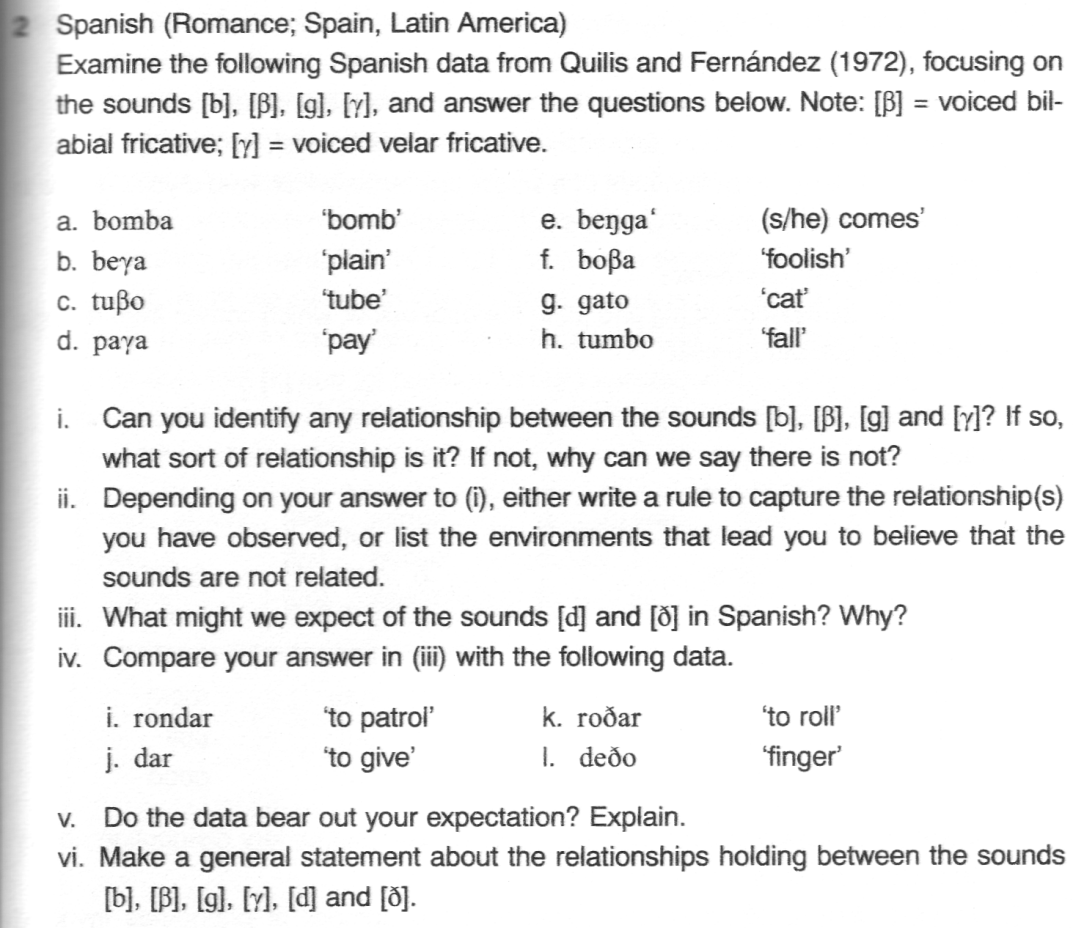 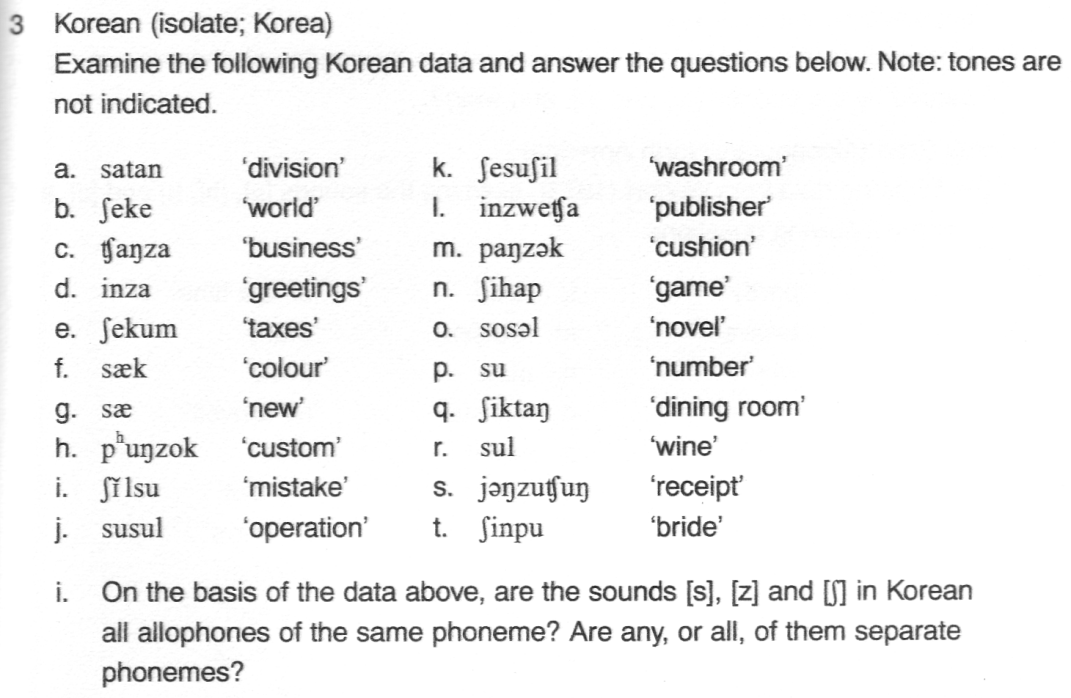 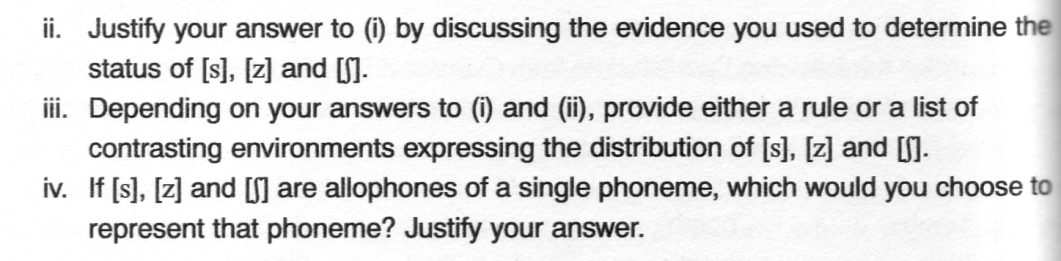 4. Fonološke premene, procesi, pravila
Premena: napovedljivo premenjavanje glasov v jeziku; slovenščina [n] in [ŋ]; angleščina [p] in [ph]
Proces: premene pripišemo fonološkim procesom, npr. aspiracija, asimilacija (npr. mesta izgovorjave)
Pravilo: formalni zapis razmerja med enotami na različnih nivojih reprezentacije (GO, PO); proces predstavimo v obliki pravila, iz katerega sledi premena
5. Vrste premen
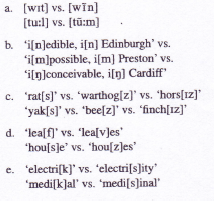 5.1. Fonetično pogojene premene
(a), (b)
Nastopijo vedno (v vseh besedah) v specifičnem okolju v specifičnem jeziku.

5.2. Fonetično in morfološko pogojene premene
(c) množina v angleščini

[s, z, , , t, d] → [z]
ostali nezveneči glasovi → [s]; ostali zveneči glasovi → [z]
bays (morfološko kompleksna) – base (morfološko preprosta beseda)
fens – fence

Produktivna premena
5.3. Fonetično, morfološko in leksikalno pogojene premene
(d), (e)
Fonetična pogojenost: 
Zvenečnost V_V
[k] → [s]/_[i]
Morfološka pogojenost (morfološka kompleksnost):
basis, kit
Leksikalna pogojenost:
chiefs, liking
5.4. Nefonološke premene
nadomestna/supletivna oblika:
go - went
biti – sem
be – am, was
iti - grem
6. Pregled fonoloških pravil
6.1. Pravila, ki spreminjajo lastnosti
Asimilacija/prilikovanje: lastnost glasu se spremeni glede na lastnost sosednjega glasu; mehkonebnjenje, nazalizacija, palatalizacija
roka, noga, streha, stvarca – ročica, nožica, strešica, stvarčica

Disimilacija/različenje: različi se enaka lastnost pri sosednjih glasovih;
chimney [timli]: [+nosni] → [- nosni]/[+nosni]_
6.2. Pravila, ki operirajo s segmenti
6.2.1. Onemitev segmenta/glasu
Glas se izbriše: A→ Ø/okolje
angleščina: knee, knife
[k]→ Ø/_[n](začetek besede)

6.2.2. Vtikanje segmenta/glasu
Glas se doda: Ø → A /okolje
slovenska narečja: pejč, kojn, pojsla
angleščina: film [filəm]
6.2.3. Premet (metateza)
Zamenjava zaporedja glasov v besedi.
angleščina: b1r2i3d, frist, thridde > b1i3r2d, first, third
slovenščina: bečela > čebela
škotska angl.: pattern, modern [pætrən]

6.2.4. Reduplikacija
fonološki in morfološki proces; 
kopija dela ali cele besede → dodajanje kopije originalni besedi (bye-bye, no-no, walkie-talkie)
tagalog, dakota: označevanje časa in števila
tagalog, dakota: označevanje časa in števila
tagalog: 
sulat koren za pisati
susulat prihodnjik za pisati

basa koren za brati
mambasa nedločnik s predpono
mambabasa nominalizacija

slovenščina: izražanje kontrasta (domov domov, zadnjič zadnjič)